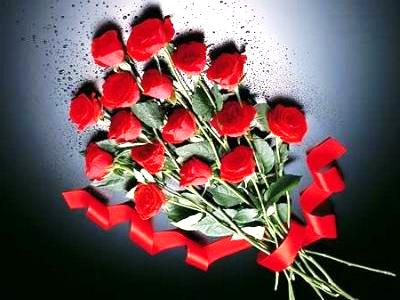 Dostlarımıza; dün geceden bu öğlene 21:00 -11:00.. uzun bir yolculuk yaptık. Gün içinde yazılarımızı size sunacağız..Dr. Ahmet Saltık, 1.9.12, www.ahmetsaltik.net